A. KHỞI ĐỘNG
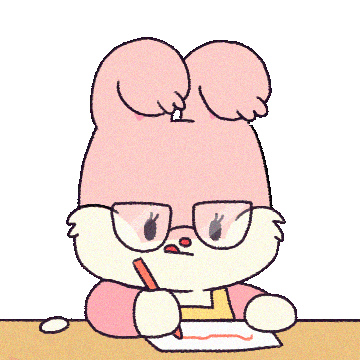 Viết các từ sau: 
chuyền, mềm mại, sáng ngời, dẻo dai.
B. Khám phá
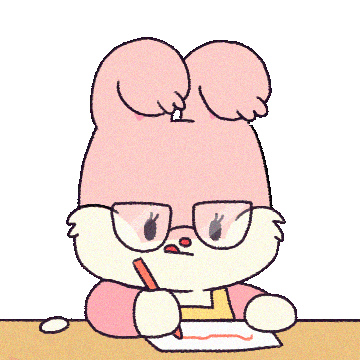 Thứ ba ngày 14 tháng 9  năm 2021
Chính tả
Ai có lỗi?
Cơn giận lắng xuống. Tôi bắt đầu thấy hối hận. Chắc là Cô-rét-ti không cố ý chạm vào khuỷu tay tôi thật. Tôi nhìn cậu, thấy vai áo cậu sứt chỉ, chắc vì cậu đã vác củi giúp mẹ. Bỗng nhiên, tôi muốn xin lỗi Cô-rét-ti, nhưng không đủ can đảm.
Thứ  ngày  tháng  năm 2021
Chính tả (Nghe – viết)
Ai có lỗi?
Cơn giận lắng xuống. Tôi bắt đầu thấy hối hận. Chắc là Co-rét-ti không cố ý chạm vào khuỷu tay tôi thật. Tôi nhìn cậu, thấy vai áo cậu sứt chỉ, chắc vì cậu đã vác củi giúp mẹ. Bỗng nhiên, tôi muốn xin lỗi Cô-rét-ti, nhưng không đủ can đảm.
Đoạn văn  nói điều gì?
En-ri-cô ân hận khi bình tĩnh lại. Nhìn vai áo bạn sứt chỉ, cậu muốn xin lỗi bạn nhưng không đủ can đảm.
Thứ  ngày  tháng  năm 2021
Chính tả (Nghe – viết)
Ai có lỗi?
Cơn giận lắng xuống. Tôi bắt đầu thấy hối hận. Chắc là Cô-rét-ti không cố ý chạm vào khuỷu tay tôi thật. Tôi nhìn cậu, thấy vai áo cậu sứt chỉ, chắc vì cậu đã vác củi giúp mẹ. Bỗng nhiên, tôi muốn xin lỗi Cô-rét-ti, nhưng không đủ can đảm.
Cô-rét-ti
Cô-rét-ti
-Tìm tên riêng trong bài chính tả?
-Nhận xét về cách viết tên riêng đó?
Viết hoa chữ cái đầu tiên, đặt dấu gạch nối giữ các chữ.
Thứ ba ngày 14 tháng 9  năm 2021
Chính tả
Ai có lỗi?
Cơn giận lắng xuống. Tôi bắt đầu thấy hối hận. Chắc là Cô-rét-ti không cố ý chạm vào khuỷu tay tôi thật. Tôi nhìn cậu, thấy vai áo cậu sứt chỉ, chắc vì cậu đã vác củi giúp mẹ. Bỗng nhiên, tôi muốn xin lỗi Cô-rét-ti, nhưng không đủ can đảm.
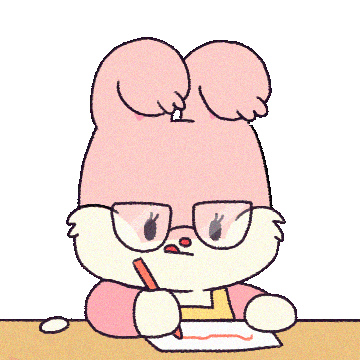 Hướng dẫn viết từ khó
Cô-rét-ti
khuỷu tay
can đảm
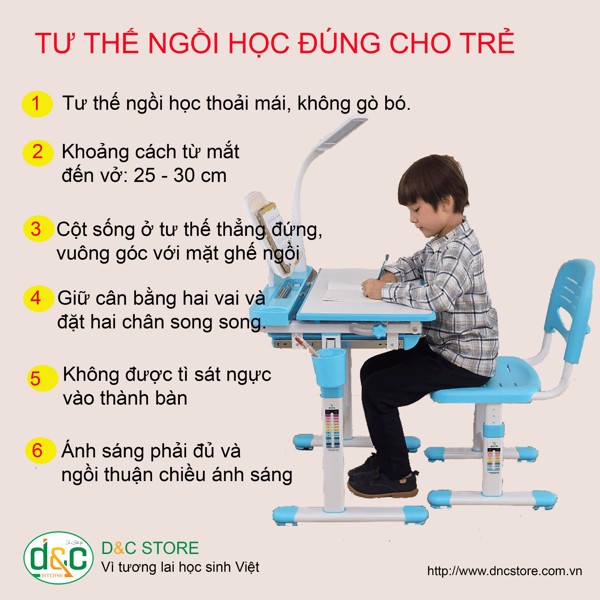 Thực hành viết bài
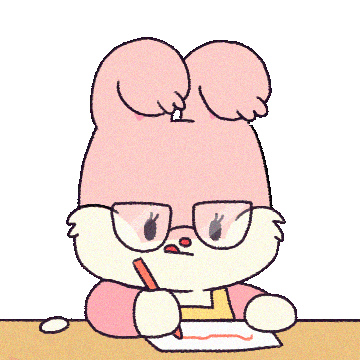 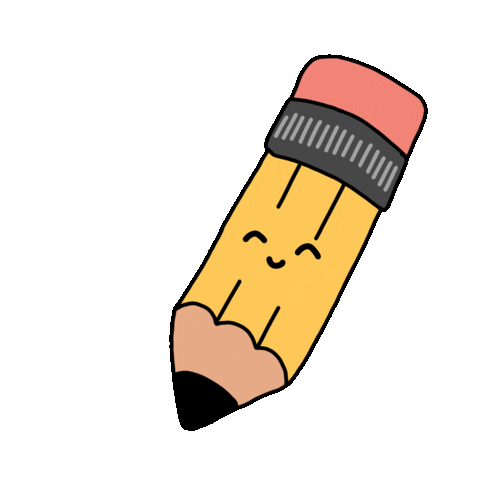 Hoạt động chấm và 
nhận xét bài
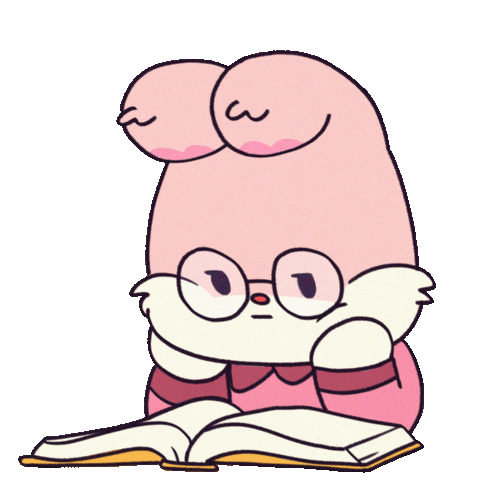 Dùng bút chì gạch chân lỗi viết sai
Sửa lại xuống cuối vở bằng bút mực.
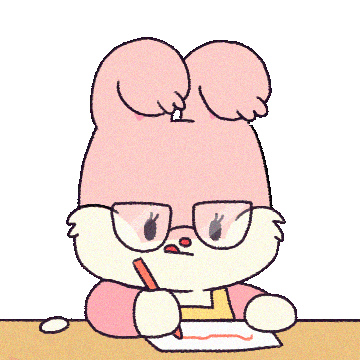 Thứ  ngày  tháng 9 năm 2021
Chính tả
Ai có lỗi?
Cơn giận lắng xuống. Tôi bắt đầu thấy hối hận.
Chắc là Cô-rét-ti không cố ý chạm vào khuỷu tay tôi
thật. Tôi nhìn cậu, thấy vui áo cậu sứt chỉ, chắc vì
cậu đã vác củi giúp mẹ. Bỗng nhiên, tôi muốn xin
lỗi Cô-rét-ti, nhưng không đủ can đảm.
Lỗi:
C. Thực hành
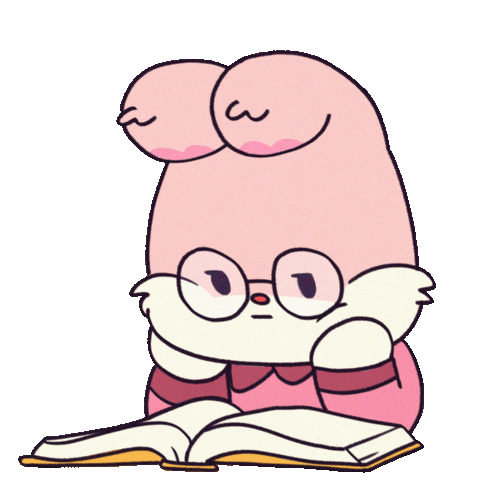 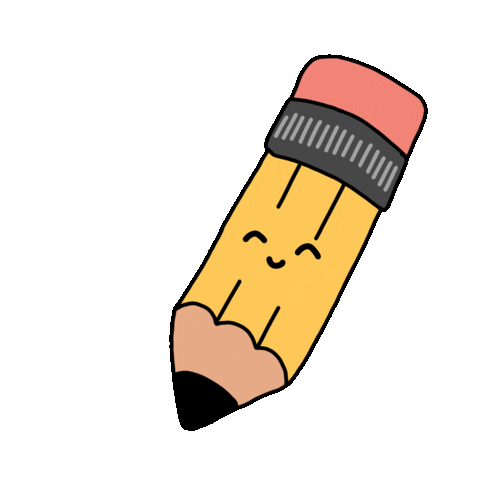 Bài 2: Tìm các từ chứa tiếng:
a) Có vần uêch: nguệch ngoạc,...
Rỗng tuếch, bộc tuệch, tuệch toạc, khuếch khoác, trống huếch trống hoác
b) Có vần uyu: ngã khuỵu,...
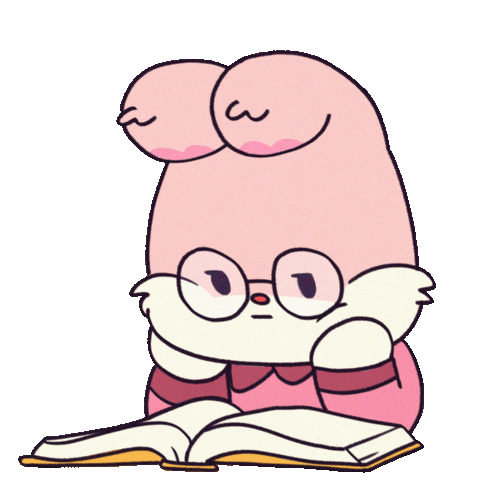 Khuỷu tay, khuỷu chân, khúc khuỷu
MỤC TIÊU
Nghe-viết chính xác đoạn 3 của bài Ai có lỗi?
Tìm đúng các từ chứa tiếng có vần uêch/uyu.
Nhớ cách viết những tiếng có âm, vần dễ lẫn: s/x, ăn/ăng.
Bài tập 3: Em chọn chữ nào trong ngoặc đơn để điền vào chỗ trống ?
a, 
- (xấu, sấu) : cây …...., chữ ........
- (sẻ, xẻ) : san ......., ...... gỗ.
- (sắn, xắn) : ….... tay áo, củ …....
b) 
- (căn, căng) : kiêu …......., ...... dặn.
- (nhằn, nhằng) : nhọc …........, lằng ...........
-  (vắn, vắng) : ......... mặt, ….... tắt
sấu
xấu
xẻ
sẻ
xắn
sắn
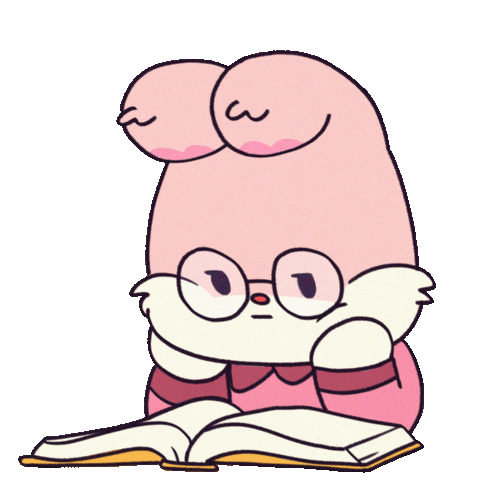 căng
căn
nhằng
nhằn
vắng
vắn
D. Vận dụng, kết nối
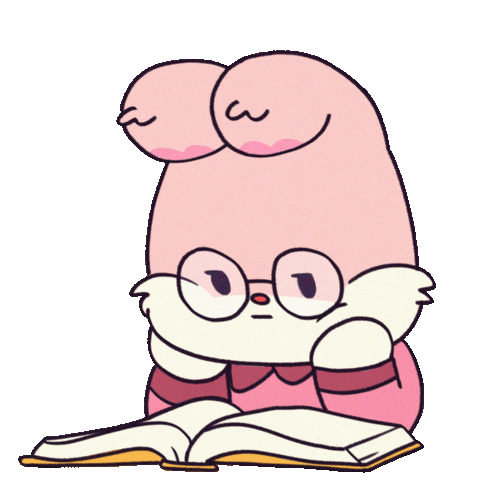 D. Vận dụng, kết nối
D. Vận dụng, kết nối
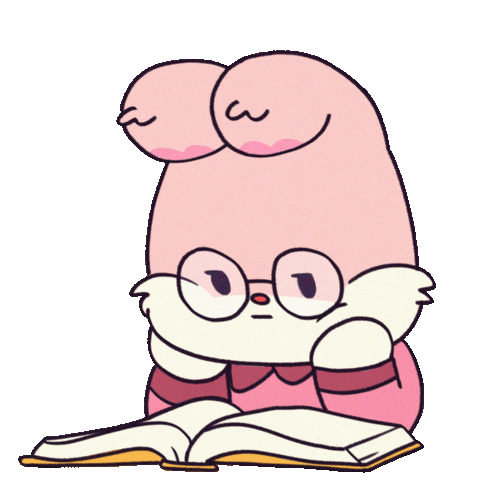 Chuẩn bị bài sau: 
Nghe- viết: Cô giáo tí hon.
D. Vận dụng, kết nối
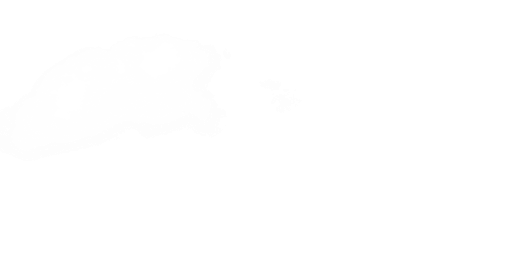 CHÀO TẠM BIỆT CÁC CON
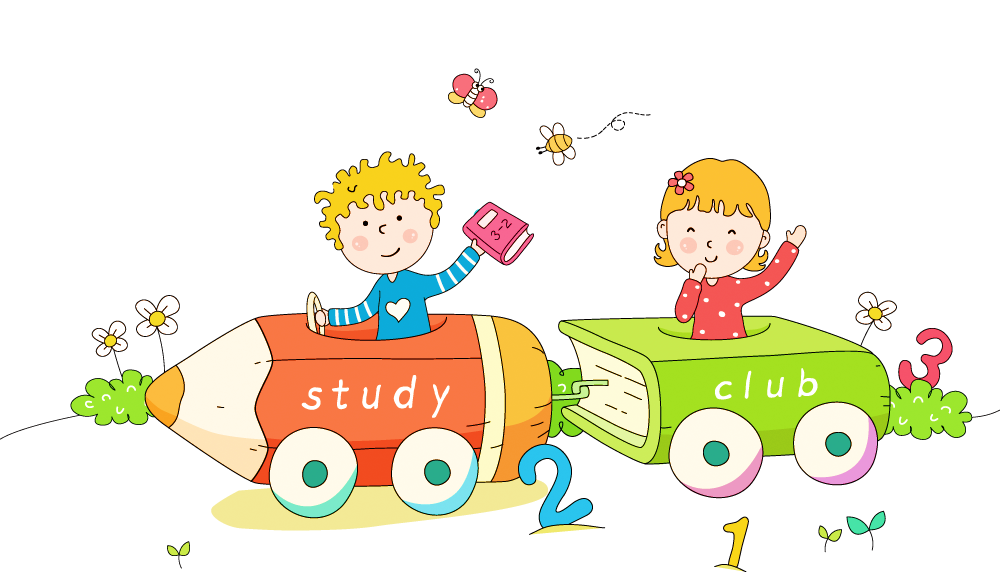